Publications du frère Hervé Ponsot
De la plus récente à la plus ancienne, avec un « indice » de lisibilité (S, T ou G)
Juin 2021
Classement des mes livres : S, T et G
Au fil du temps, après des ouvrages plutôt « scientifiques », je me suis tourné vers une écriture plus accessible, mais toujours sur fond de commentaires bibliques. 
Tous les livres publiés chez Books on Demand sont habituellement disponibles aussi au format epub, donc en ebooks, à moins de dix euros.
Je vous propose donc le classement des mes livres selon trois critères : 
S : Scientifique, mais néanmoins abordable. Ces ouvrages supposent une bonne culture biblique de base.
T : Tout public, mais une culture biblique de base reste conseillée,
G : Général, accessible à tous, avec un minimum de notes,
/,,,
Le management selon Jésus (G)
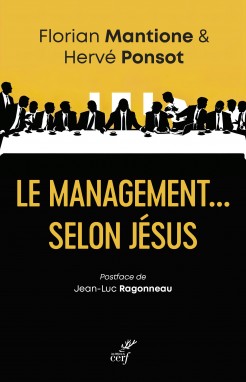 Ou comment Jésus a recruté les Douze, les a formés, instruits, stimulés etc. Dans ce livre, écrit sur une idée de Florian Mantione, fondateur d’un célèbre cabinet de recrutement sur Montpellier, et en coédition avec lui, je suis… Jésus et répond aux questions de Florian le soir de la Cène. 
Paru le 10 novembre 2021. Cerf, 248 p., au prix de 20 euros. Vous pouvez aussi solliciter votre libraire.
/,,,
Le Messie Jésus (G)
Pour moi, l’un de mes meilleurs livres… 
Une manière d’aborder la vie de Jésus, à travers les souvenirs d’André son disciple, qui l’a accompagné tout au long de sa vie.
Destiné au public le plus large, j’ai renoncé aux notes et même aux références des citations. 
2021. En édition à la demande, chez Books on Demand, pour 12 euros + frais d’envoi. Ebook : 7,99€Vous pouvez aussi solliciter votre libraire.
Puissance de la fragilité (T)
Dans un monde où la force et la violence règnent en maîtres, il peut paraître insensé d'attribuer une quelconque puissance à la fragilité. Mais un parcours biblique comme celui qui est proposé ici montre clairement que nos fragilités sont le lieu de la manifestation et du soutien de Dieu. Avec un peu de distance dans l'espace et dans le temps, on comprend alors que nul n'est jamais plus fort que celui qui s'offre au Seigneur dans ses fragilités mêmes.
En édition à la demande, chez Books on Demand, pour 11 euros + frais d’envoi. Ebook : 8,49€Vous pouvez aussi solliciter votre libraire.
En Christ, renaître à la vie (S)
Des commentaires de la théologie de Paul, on n'en trouve pratiquement plus en français, et même en d'autres langues, depuis des années : comme si l'idée d'une synthèse de l'œuvre d'un auteur aussi foisonnant était impossible. En pensant à mes amis, à mes anciens étudiants, j'ai pris le risque d’écrire sur ce sujet, à partir d'un enseignement dispensé depuis près de quarante ans et que j'ai essayé de rendre le plus abordable possible. 
2021. En édition à la demande, chez Books on Demand, pour 13 euros + frais d’envoi. Ebook : 7,99€Vous pouvez aussi solliciter votre libraire.
Sans peur et sans reproche (G)
La peur a toujours accompagné les pandémies. Avec le surgissement de la Covid-19, la peur fait un retour en force dans l'actualité, quels que soient les pays.Rien d'étonnant pour les auteurs bibliques: ceux-ci nous assurent que la peur, quelle qu'en soit la forme, est le fruit d'un manque, celui d'être "comme" Dieu et non pas Dieu. Aussi la peur est-elle une composante naturelle de tout être humain dès sa naissance.
2020. En édition à la demande, chez Books on Demand, pour 7,99 euros + frais d’envoi. Ebook : 5,99€Vous pouvez aussi solliciter votre libraire.
Saint Paul, autobiographie 2020 (T)
Un remake de l’édition 2014, allégé sur certains points, augmenté sur d’autres (chronologie, bibliographie) 
Dans ce livre, c’est Paul lui-même qui est censé me parler et me raconter sa vie.
Il n’existe que très peu de livres en français au sujet de la vie de l’apôtre Paul, qui soit tout à la fois bien informé et accessible. Je suis fier de celui-ci
2020. En édition à la demande, chez Books on Demand, pour 14 euros + frais d’envoi. Ebook : 9,99€Vous pouvez aussi solliciter votre libraire.
Je suis né plusieurs fois dans ma vie (G)
Serait-ce du vil orgueil que de parler de soi ? Peut-être pas dès lors qu’il s’agit en fait de parler de Dieu et de ses interventions dans ma vie.
Ce sont ces interventions que j’ai baptisées « naissances », et que je remets dans leur contexte large. Et donc une autobiographie si l’on veut.
2020. En édition à la demande chez Books on Demand, au prix de 14 euros (5 pages de photos) + frais d’envoi. Ebook : 9,49€Vous pouvez aussi solliciter votre libraire.
La gratuité n’a pas de prix (G)
Voilà un thème qui m’obsède depuis des dizaines d’années. Faut-il le relier à mes études à HEC ? Non, plutôt au constat que notre société compte et pèse, quand la Bible nous présente un Dieu qui ne compte ni ne calcule.
Ce livre propose donc une enquête biblique, mais aussi une éthique de la gratuité.
2020. En édition à la demande chez Books on Demand, au prix de 12 euros + frais d’envoi. Ebppk : 8,99€Vous pouvez aussi solliciter votre libraire.
Nous n’avons qu’une seule vie (T)
Bien sûr, tout le monde est « pour la vie », mais qu’en faisons-nous vraiment ? Les débats sur la bioéthique m’avaient déjà interpellé… 
Avons-nous conscience, comme le dit une préface de la messe des dimanches, que dans notre vie quotidienne, « la vie éternelle a déjà commencé » ?
2020. Disponible directement aux Editions du Cerf, au prix de 15 euros. Vous pouvez aussi solliciter votre libraire.
Pour (re)commencer à croire (G)
Un ouvrage que j’ai eu beaucoup de plaisir à écrire, en collaboration avec un couple de Mauriciens…
 Un catéchisme de base pour les commençants ou recommençants dans la foi.
2018. Disponible directement aux Editions du Cerf, au prix de 14 euros. Vous pouvez aussi solliciter votre libraire.
Lecture historique et théologique des Actes des Apôtres (S)
Les Actes des Apôtres me fascinent, pas seulement du point de vue historique, mais plus encore par la manière dont Luc sait mettre en scène littérairement les acteurs et les faits. 
Ce livre, écrit à la suite d’un précédent plus petit qui posait des questions, est une lecture de la totalité des Actes.
2016. En édition à l’unité chez Books on Demand, au prix de 14 euros + frais d’envoi. Ebook : 7,99€Vous pouvez aussi solliciter votre libraire.
Combat. La spiritualité au quotidien. (G)
« Combat » est un essai sur la vie spirituelle : celle-ci n’est pas vue d’abord comme lutte contre le Tentateur et ses procédés, mais comme une progressive configuration au Christ, ce que saint Paul appelle « revêtir le Christ ».
L’ouvrage présente donc successivement l’objectif, les protagonistes, les lieux, les moyens du combat, à l’aide de méditations scripturaires et de citations d’auteurs anciens ou récents.
2016. Disponible directement aux Editions du Cerf, au prix de 14 euros. Vous pouvez aussi solliciter votre libraire.
Signe dans la Bible (T)
Fruit d’un travail réalisé en collaboration avec la sœur Anne Lécu et le frère Adrien Candiard pour le compte de « Retraite dans la ville ». Signe dans la Bible est une suite de méditations bibliques et thématiques, initialement présentées en ligne,
En huit grands thèmes : les pierres, les plantes, le Ciel, les animaux, la famille, le corps, la société, le quotidien,
2015. Disponible directement aux Editions du Cerf, au prix de 12 euros. Vous pouvez aussi solliciter votre libraire habituel.
Le Fils Jésus, parfait médiateur. Une lecture de la lettre aux Hébreux. (S)
La lettre aux Hébreux est d’un accès difficile pour le commun des mortels, et j’ai moi-même mis du temps à m’y retrouver.,,
Ce livre est une proposition de lecture pas à pas, donnée dans le cadre d’un cours à des séminaristes.
J’essaie de montrer comment Jésus, prêtre selon l’ordre de Melchisédek, est bien le vrai grand-prêtre, médiateur entre Dieu et les hommes.
2015. Disponible à la demande chez Books on Demand, au prix de 14 euros + frais d’envoi. Vous pouvez aussi solliciter votre libraire.
Saint Luc : « Pourquoi et comment j’ai écrit les Actes des Apôtres » (T)
Je me suis mis dans la peau de Luc pour rédiger cet ouvrage qui essaie de répondre à des questions de base concernant les Actes, et surtout de montrer « la méthode » de Luc. Qui respecte tout à la fois la théologie et l’histoire.
L’ouvrage este abordable pour un large public.
2014. En édition à la demande chez Books on Demand, au prix de 12 euros + frais d’envoi. Vous pouvez aussi solliciter votre libraire.
Saint Pierre, autobiographie 2014 (T)
Comme le précédent ouvrage sur saint Paul, j’ai voulu laisser parler Pierre racontant sa vie. 
Bien sûr, le récit ressort du texte évangélique, et en aucun cas d’inventions de ma part. Même si, inévitablement, il existe une part d’interprétation.
2014. En édition à la demande chez Books on Demand, au prix de 10,50 euros + frais d’envoi. Vous pouvez aussi solliciter votre libraire.
Saint Paul, autobiographie 2014 (T)
Dans cet ouvrage sur saint Paul, j’ai voulu laisser parler Paul racontant sa vie. 
Bien sûr, le récit ressort d’une étude poussée des lettres de Paul et des Actes des Apôtres, et en aucun cas d’inventions de ma part. Même si, inévitablement, il existe une part d’interprétation, en particulier pour ce qui concerne la chronologie.
2014. En édition à la demande chez Books on Demand, au prix de 14 euros (plusieurs photos) + frais d’envoi. Ebook : 7,99€Vous pouvez aussi solliciter votre libraire.
Une introduction à la lettre aux (S) Romains
Après un exposé sur le genre littéraire de la « Lettre » ou de l'« Épître » aux Romains, je brosse un tableau de son arrière-plan historique - élément essentiel pour la compréhension du texte.
Je montre ensuite comment la Lettre se structure autour de deux grandes convictions théologiques de Paul : selon la création ancienne, le péché règne en maître et l'univers entier a besoin de rédemption. Mais l'avènement du Christ inaugure une création nouvelle et le règne de la grâce commence alors.
1988. Disponible directement aux Editions du Cerf, au prix ce 29 euros. Vous pouvez aussi solliciter votre libraire.